TRÒ CHƠI
ĐOÁN XEM ĐÂY LÀ HÌNH GÌ ? VẬT GÌ
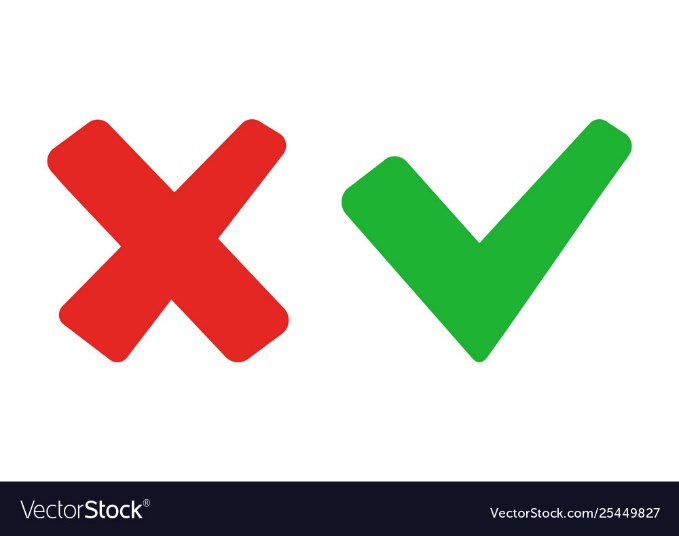 Hình vuông
Hình tam giác
ô tô
Hình chữ nhật
Hình tròn
Hình tròn
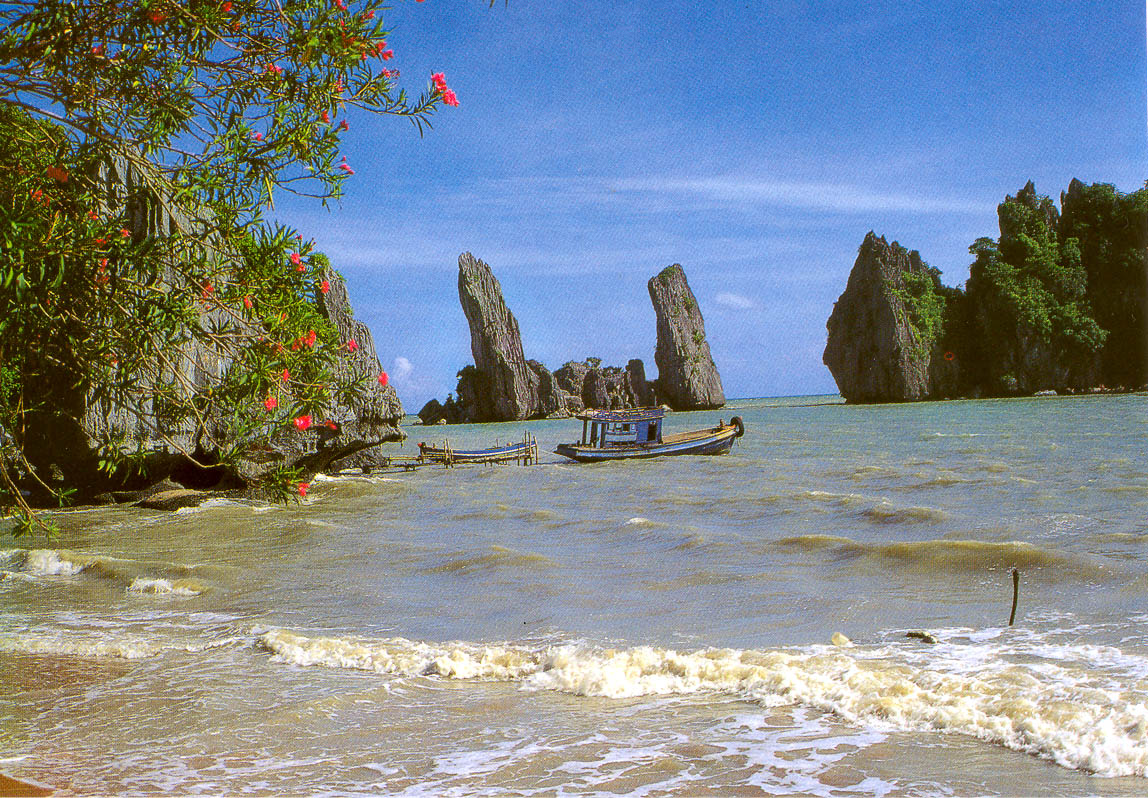 TRƯỜNG TH & THCS TRIỆU HOÀ
CHỦ ĐỀ 4
SÁNG TẠO TỪ NHỮNG HÌNH CƠ BẢN
TIẾT 1
GIÁO VIÊN : HỒ TRÍ BẢN
.YÊU CẦU CẦN ĐẠT
-Biết mô tả hình dạng của các hình cơ bản.
-Bước đầu hình thành khả năng quan sát, liên tưởng từ hình cơ bản đến một số đồ vật xung quanh.
-Vẽ được đồ vật có dạng hình cơ bản.
-Biết sử dụng hình cơ bản trong trang trí đồ vật đơn giản.
-Sử dụng được vật liệu sẵn có để thực hành, sáng tạo
-Sắp xếp được các sản phẩm cá nhân tạo thành sản phẩm nhóm.
-Trưng bày và nêu được tên sản phẩm, biết chia sẻ cảm nhận về sản phẩm của cá nhân, của bạn bè.
- HS biết tự giác học trong các hoạt động.
- Yêu thích vẻ đẹp của các hình cơ bản và thích sáng tạo bằng hình cơ bản.
-Rèn luyện cho HS cac phẩm chất: nhân ái, trung thực và trách nhiệm.
QUAN SÁT NHỮNG HÌNH CƠ BẢN
HÌNH VUÔNG
HÌNH CHỮ NHẬT
HÌNH TAM GIÁC
HÌNH TRÒN
CÁCH VẼ
THỰC HIỆN
VẼ HÌNH CƠ BẢN VÀO VỠ TẬP VẼ
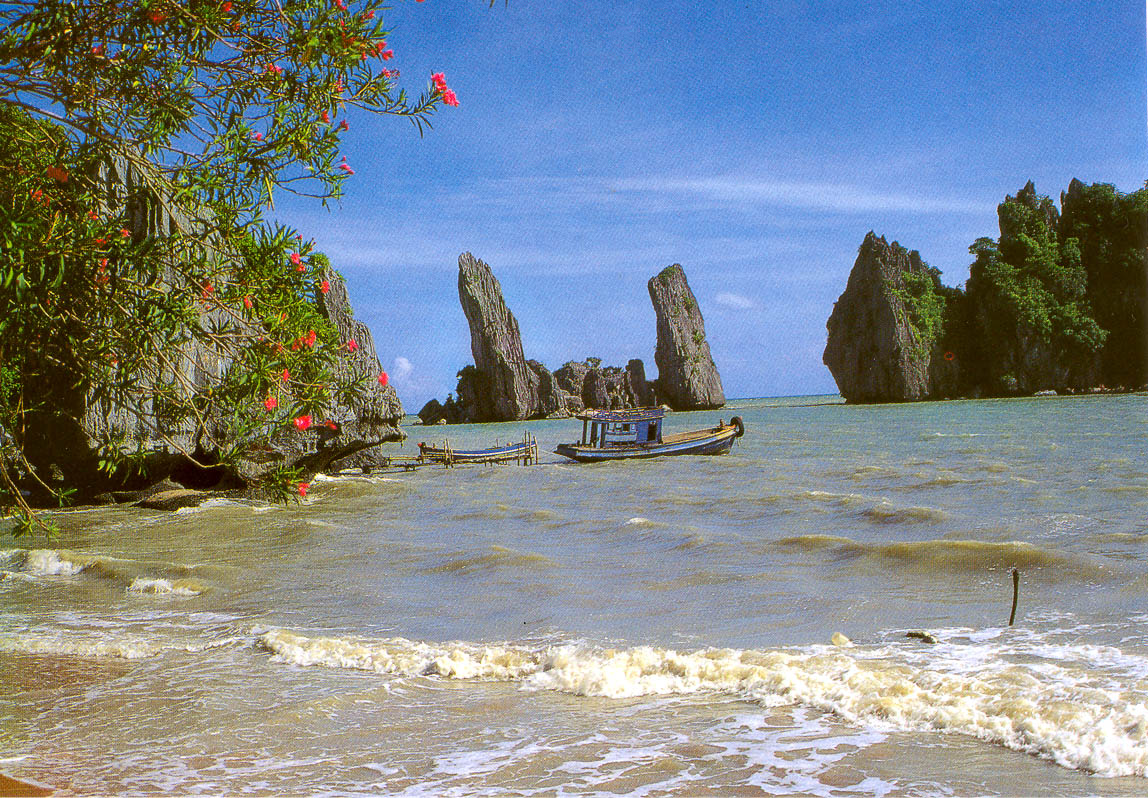 TRƯỜNG TH & THCS TRIỆU HOÀ
CHỦ ĐỀ 4
SÁNG TẠO TỪ NHỮNG HÌNH CƠ BẢN
TIẾT 2
GIÁO VIÊN : HỒ TRÍ BẢN
ỨNG DỤNG HÌNH CƠ BẢN VÀO BÀI VẼ
THỰC HIỆN
VẼ ĐỒ VẬT TỪ HÌNH CƠ BẢN
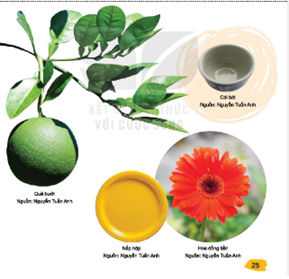 THẢO LUẬN
Bài vẽ đồ vật gì ?
Đồ vật đó thuộc hình cơ bản nào ?
Em thích bài nào nhất ? vì sao?